2020 Employer Opportunities:Give More While Spending Less
NOVEMBER 12, 2020
PRESENTED BY:
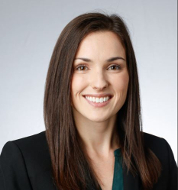 Kathleen Hugo, Esq.
Ms. Hugo received her law degree from the University of Richmond School of law, where she graduated magna cum laude. Ms. Hugo is currently an associate attorney at Mateer & Harbert. P.A., in Orlando, Florida with a focus on real estate, business and collections matters.
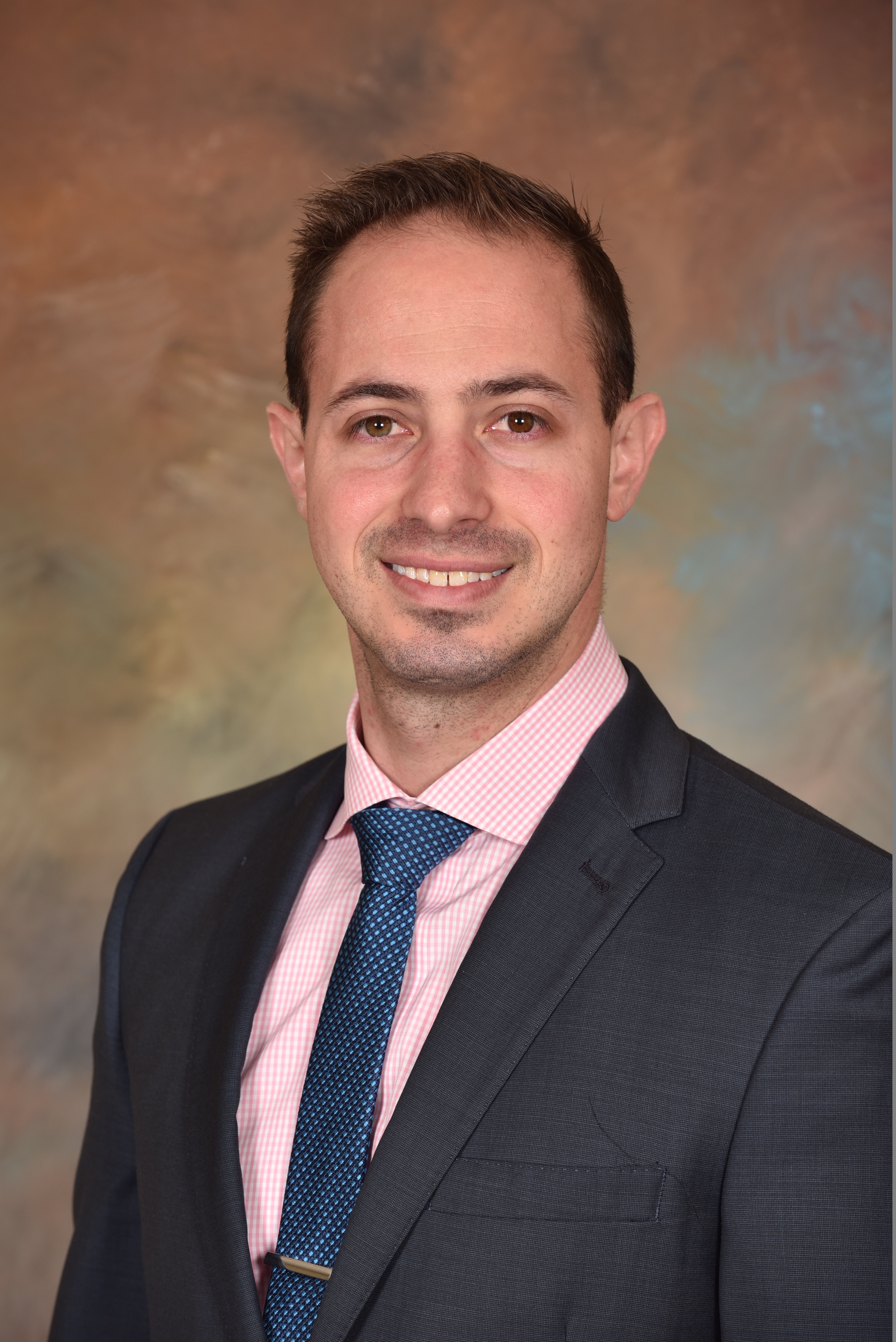 Joseph M. Percopo, Esq., LL.M.
Mr. Percopo received his law degree from Florida State University College of Law, where he graduated in the top 3% of his class with highest honors. After graduating from law school, Mr. Percopo went on to receive his Master of Laws in Taxation from the University of Florida Levin College of Law, one of the nation’s leading programs for the advanced study of tax law. Mr. Percopo currently practices at Mateer & Harbert, P.A., in Orlando, Florida with an emphasis on tax, business, estate planning and asset protection.
TOPIC SUMMARY
Due to the COVID-19 crisis, two opportunities are available for employers to consider before the end of 2020:
1. Educational Assistance Payment Programs:
- Existed for some time but the CARES Act added a new provision that permits assistance with qualified   student loan payments (not just tuition reimbursement) up to $5,250.00
2. Employer Disaster Relief Programs :
- Permitted via an Internal Revenue Code section which allows employers to grant (gift) money to employees (and others) to assist during these trying  times.
Benefits:
	- The Grant or education payment is not included as income for the employer or employee, and the 	employer may still deduct the amount given to the employee. 
	- No employer/employee employment taxes are applied to the payment and the employee does not have 	to include the money for purposes of calculating their income tax liability. 
	- Allows employers to give more employees while spending less than what a traditional “bonus” would 	cost the employer who was looking to help employees during these tough times.
AGENDA
Background
COVID-19 Pandemic
March 13, 2020- Emergency Declaration by President Trump
March 27, 2020- CARES Act 
IRC § 127 Educational Assistance Payments
IRC § 139 Disaster Relief Payments
IN A CRISIS, BE AWARE OF THE DANGER - BUT RECOGNIZE THE OPPORTUNITY. 
-PRESIDENT JOHN F. KENNEDY
IRC § 127
A. IRC § 61:
“gross income means all income from whatever source derived”
EDUCATIONAL ASSISTANCE PROGRAM
IRC § 127 (a)(1):
Creates an exclusion from gross income for “amounts paid, or expenses incurred by the employer for education assistance to the employee if the assistance is furnished pursuant to a program which is described in subsection (b)”
C. IRC § 127 (a)(2):
$5,250.00 maximum exclusion- “ this section shall apply only to the first $5,250.00 of such assistance so furnished”
IRC § 127 - Educational assistance programs
Prior to the CARES Act, the definition of “educational assistance” in IRC § 127 included:
“Payment, by an employer, of expenses incurred by or on behalf of an employee for education of the employee (including, but not limited to, tuition, fees, and similar payments, books, supplies, and equipment)”- IRC § 127 (e)(1)(A)
“The provision, by an employer, of courses of instruction for such employee (including books, supplies and equipment)”- IRC § 127 (c)(1)(C)
IRC § 127 specifically excludes “payment for, or the other provision of, tools or supplies which may be retained by the employee after completion of a course of instruction, or meals, lodging, or transportation” or “any payment for, or the provision of any benefits with respect to, any course or other education involving sports, games, or hobbies.” – IRC § 127 (c)(1)(C)
CARES ACT Section 2206
Section 2206- Exclusion for Certain Employer Payments of Student Loans
Section 2206(a) of the CARES Act amends the definitions of “educational assistance” in      IRC § 127 (c)(1) by adding the following paragraph: 
- “(B) in the case of payments made before January 1, 2021, the payment by an employer, whether paid to the employee or to a lender, of principal or interest on any qualified education loan (as defined in section 221(d)(1)) incurred by the employee for education of the employee, and”
IRC § 127 - Educational assistance programs
Requirements for exclusion under IRC § 127:
IRC §127(b)(1)- Employer must have educational assistance program in a separate written plan.
The plan must:
Be for the exclusive benefit of employees- IRC§127(b)(1)
Benefit employees under a classification set up by employer- IRC§127(b)(2)
Exception for employees in collective bargaining agreement-IRC§127(b)(2)
Be non-discriminatory- IRC§127(b)(2)
Meet the concentration test- IRC§127(b)(3)
Not offer other benefits as an alternative- IRC§127(b)(4)
IRC§127 - Educational assistance programs
Special Rules:
IRC§127(c)(5)- 
	“An educational assistance program shall not be held or considered to fail to meet any requirements of subsection (b) merely because of:
Utilization rates for the different types of educational assistance made available under the program or; 
Successful completion, or attaining a particular course grade, is required for or considered in determining reimbursement under the program”
IRC§127 - Educational assistance programs
Best Practices- Items to include in the IRC § 127 Plan:
Eligibility Requirements 
Specific Benefits Provided 
Limitations on Benefits 
Other Terms Regarding Participation 
Denial and Appeal Procedures
IRC§139 Disaster Relief Payments
IRC§61- “gross income means all income from whatever source derived” 
IRC§102- an exception to inclusion of gross income for gifts made out of detached and disinterested generosity, except in the case of an employer
IRC§139
Enacted after 9/11 terrorist attack
Creates an additional exception to IRC§61 for employers who desire to help employees (and others) with disaster relief by permitting the payment to the employee and allowing the business deduction but not being included as income or subject to employment taxes.
IRC§139Disaster relief payments
Qualified Disaster:
	-a disaster resulting from terroristic or military action, a federally declared 	disaster, a disaster determined by the Secretary to be of catastrophic nature, or 	a disaster determined by Federal, State, or local government or agency- 	IRC§139(c)
Qualified Disaster Relief Payment:
	-Payment made to or for the benefit of an individual “to reimburse or pay 	reasonable and necessary personal, family, living, or funeral expenses 	incurred as a result of the qualified disaster” and includes repairs to personal 	residence and any government funded aid- IRC§139(b)
Not Included in Gross Income- IRC§139(a)
Not “treated as net earnings from self-employment, wages, or compensation subject to tax”- IRC§139(d)
Qualified Disaster Relief Payment is deductible by the employer:
Joint Committee on Taxation Staff, Technical explanation of the “Victims of Terrorism Tax Relief Act of 2001,” as passed by the House and Senate on December 20, 2001, 107th Cong., 1st Sess. 16 (2001)
IRC§139 Best Practices
List of includable expenses (and perhaps expenses not permitted)
Unreimbursed medical expenses including co-pays, deductibles, vitamins, and supplements; 
Increased expenses associated with being quarantined at home such as increased utilities;
Expenses associated with setting up or maintaining a home office such as enhanced internet connections, computer monitors, laptops, printers, office supplies, etc.; 
Housing for additional family members; 
Nonperishable food purchases/reserves;
Increased childcare expenses;
Expenses for enhancing mental health and physical well-being such as meditation apps and home health fitness; and
Alternative commuting means in lieu of mass transit
No formal policy required
Recommended to implement a Qualified Disaster Relief Program in writing covering:
Specify the disaster and the time period
Who is eligible to participate
How will assistance be determined (flat fee, tiered, committee determination, etc.)
Consider duration of the disaster
No limit if  “reasonable”
IRC§139 Best Practices - continued
Employees should receive copy of the program

Participating employees should sign an acknowledgement and certification providing: 
Amount being requested
Representation of eligibility to participate 
Statement that the grant consists only of necessary and qualifying expenses under the program
An agreement by the employee to be bound by the terms of the program
Acknowledging tax liability risk

Employees need not, nor should employers request, documentation to substantiate need.
Illustration of tax benefit – IRC §127
Illustration of tax benefit – IRC §139
QUESTIONS?
Feel free to email any questions to:
Khugo@mateerharbert.com or
Jpercopo@mateerharbert.com

Link to Published Article:
https://www.thetaxadviser.com/newsletters/2020/oct/employers-coronavirus-disaster-relief-educational-assistance.html